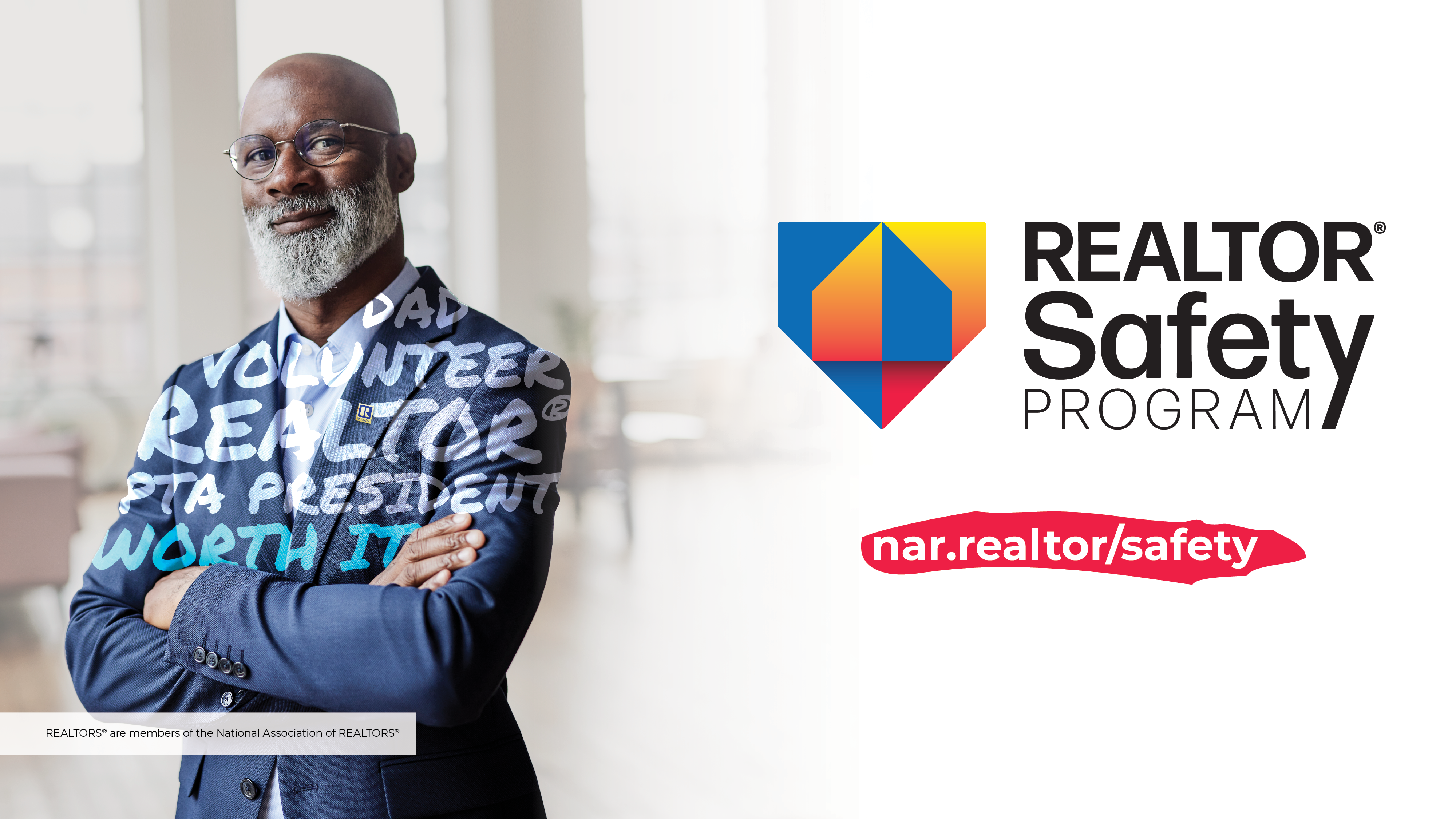 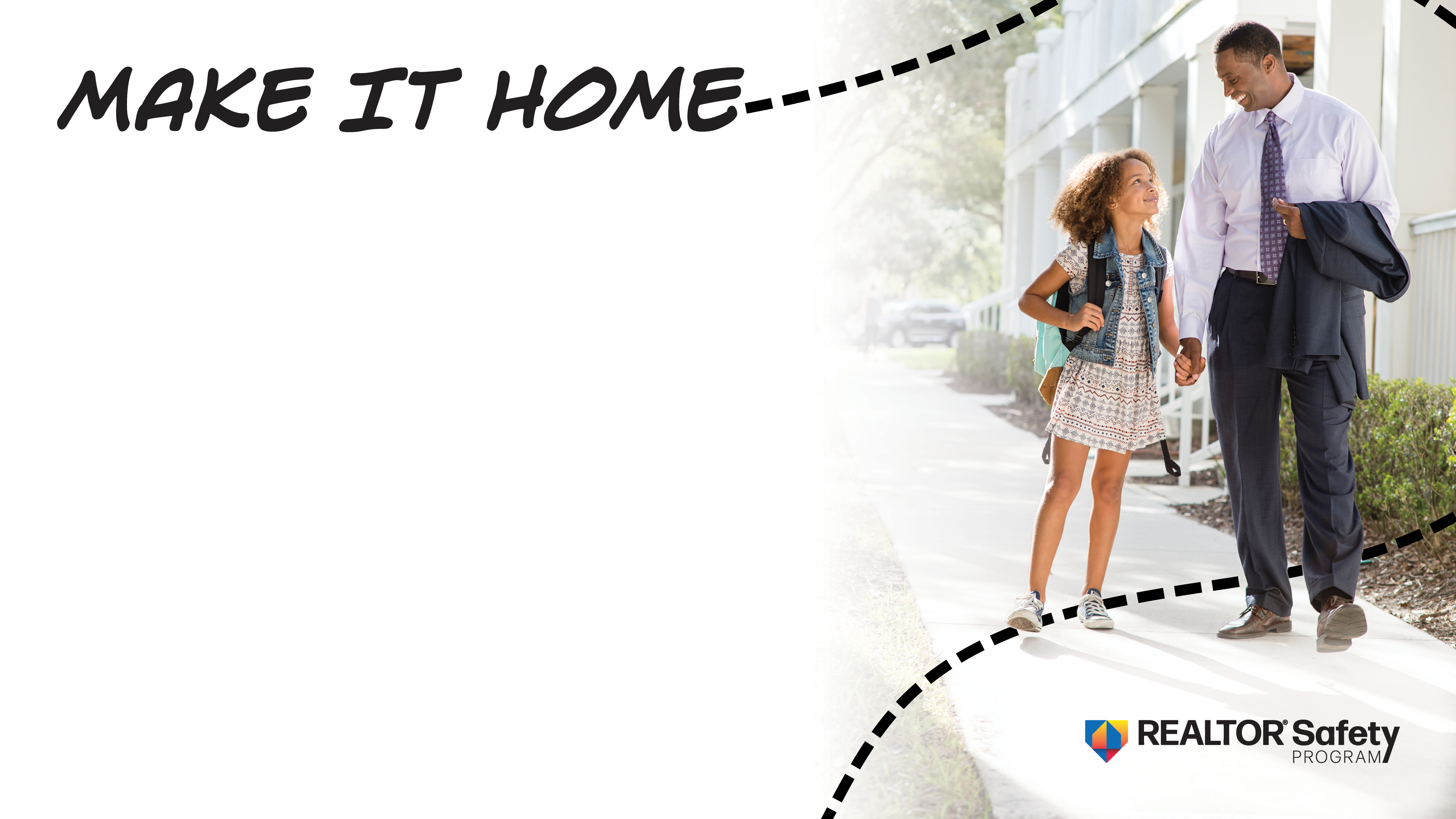 What to expect in this session;
 
Safety concerns that are unique to our profession.
Safety at the office, with clients, and at home.
Our responsibility for protecting our clients’ belongings and personal information.
Actions we can take to incorporate safety awareness into our personal and professional lives.
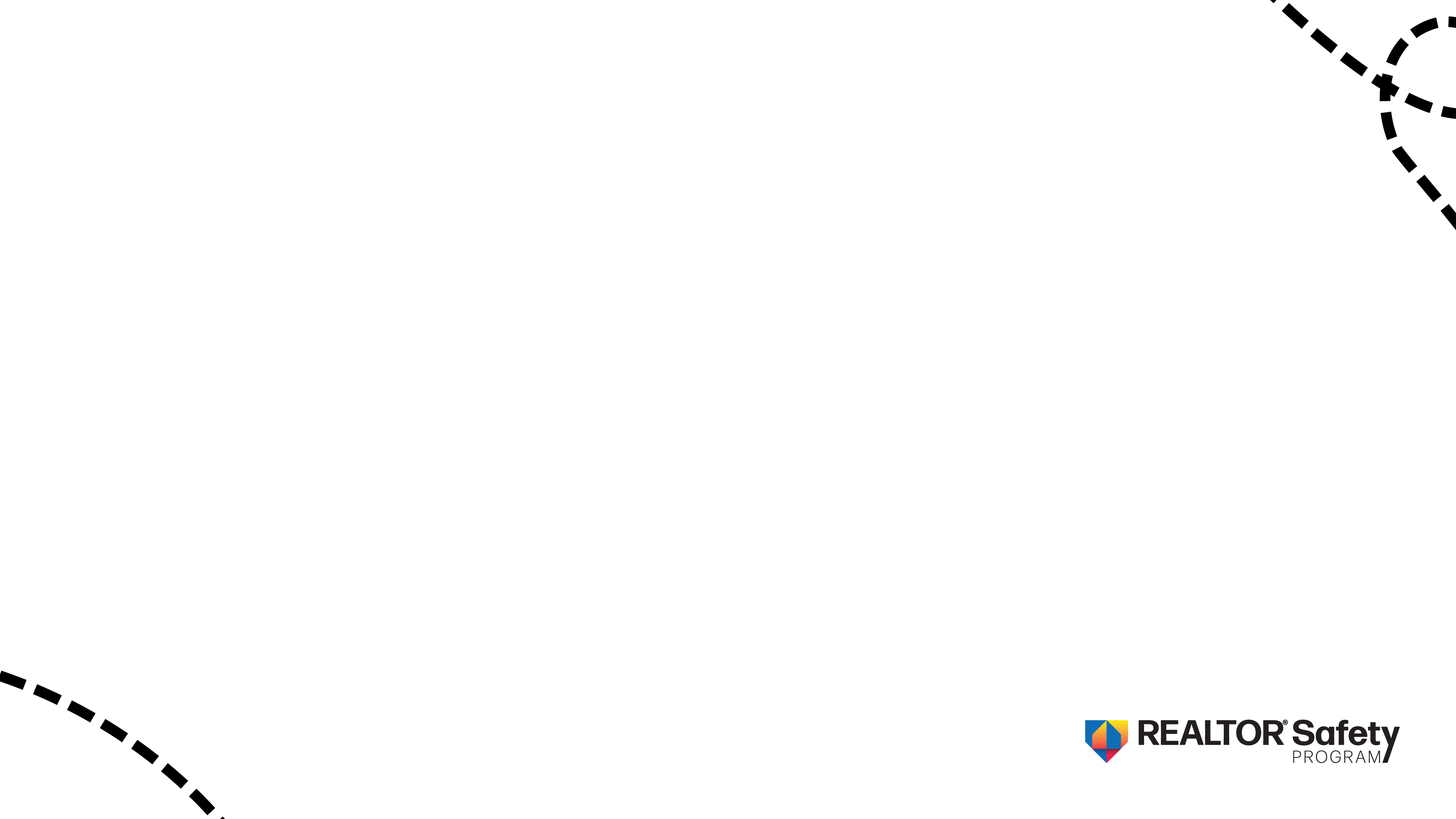 Learning from Others’ Experiences

Discovering whether incidents like these have occurred in your area can help you to stay vigilant and prepared.
California: The body of a male real estate agent was discovered in the living room of a foreclosed home when another real estate agent arrived to show the home to a client. The agent had been missing for more than three days, after an appointment to show prospective buyers a home. He had been stabbed several times.
Manitoba: A Winnipeg real estate agent says she was randomly attacked by a man who tricked her into believing he wanted to purchase some property as part of an elaborate ruse to get her alone. The man, who claimed he wanted to purchase a new home, said he found her name through the Real Estate News, then later said he’d visited her office, saw her picture, and thought she was “really good-looking.” The woman said she was slightly uncomfortable but brushed aside that comment while taking him to see several residences. She eventually went to his apartment on the belief she would be writing a purchase offer—but the meeting quickly turned from business to criminal. She fought off his attack and fled. Police executed a search warrant at his home and discovered he had been conducting disturbing online searches for photos and videos depicting violent sexual attacks against real estate agents. There was also evidence he had been scouring Winnipeg property listings and agents to find the perfect target and location to commit his crime.
Oregon: A real estate agent working late in the model home of a subdivision was tied up and robbed of her ATM card. Deputies say the real estate agent told them the armed robber accosted her as she was leaving, tied her hands behind her back, took the card from her purse, got the personal identification number from her, and then duct-taped her mouth. The card was later retrieved from an ATM machine. Detectives say photos show a man with something covering his face looking into the machine or trying to retrieve something from it. They say the real estate agent managed to get free, suffering minor injuries, and then called 911.
Texas: A 53-year-old Texas man is suspected of stealing more than $20,000 worth of jewelry from a home in the exclusive community of Highland Park. Police say the man posed as a motivated real estate buyer, visiting open houses or actually making an appointment with an agent to see a home. Once inside, he would roam around surreptitiously looking for valuables, preferring jewelry. Police believe he committed similar crimes while looking at homes in Collin County, north of Dallas, but began scouting bigger homes for bigger bling.
[Speaker Notes: DISCUSSION TOPIC: How do you know if anything like this has happened in your area? 
Take the time to have a conversation about what situations your agents have been in, how they handled it, how it made them feel, what they could have done differently, and what they do now proactively.]
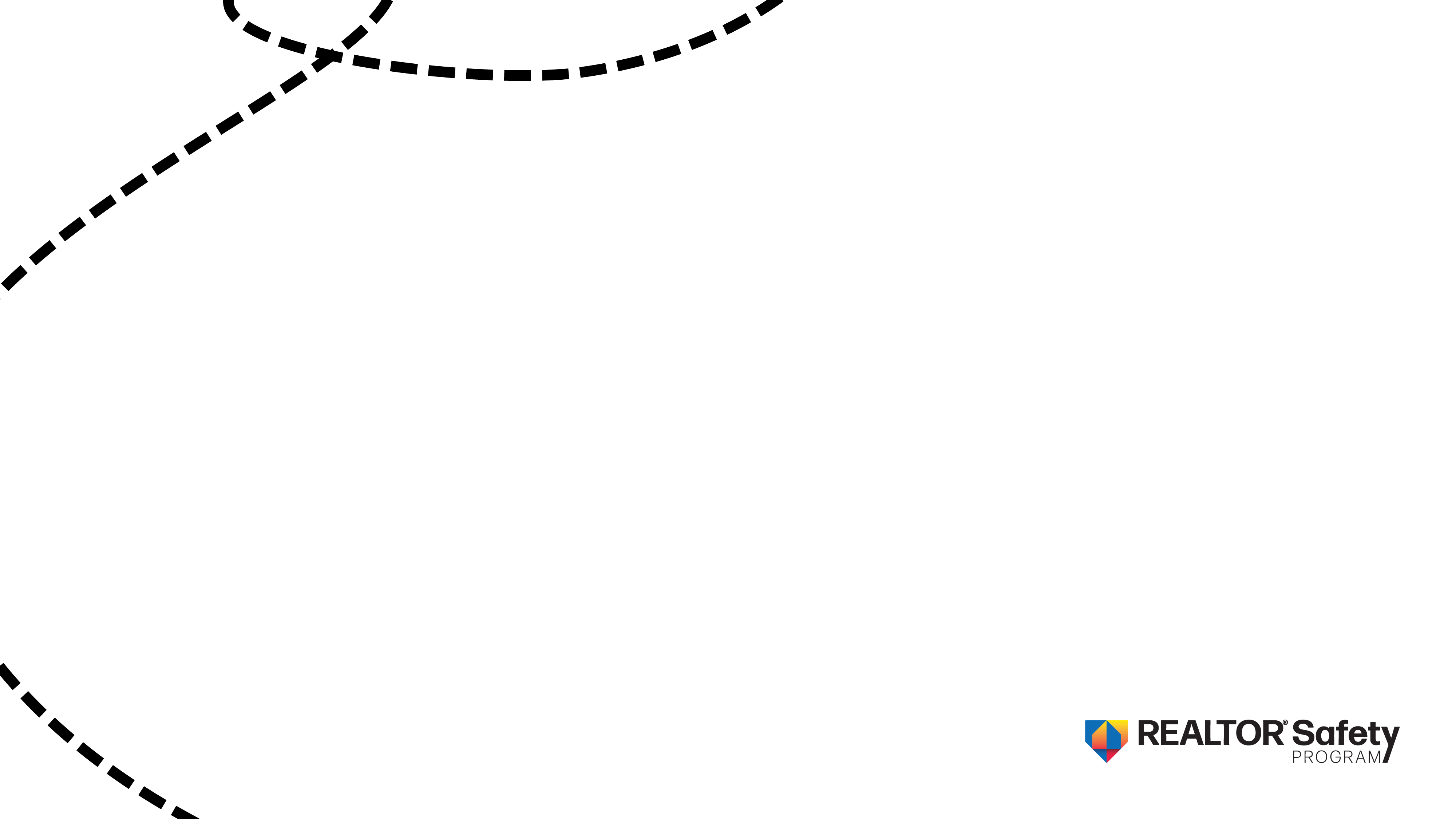 Know Your Local Safety Resources
Regardless of where you live and work, your number one resource for local safety information is your local police department. Here are five ways you can enlist your local police to help you keep your agents safe: 

Ask for an in-house safety presentation. 
Ask if they can provide agent safety information. 
Ask if they can make a commitment to keep your agents safe.
Ask them share information on any relevant local crimes. 
Ask the fire department for help. 
Check with local colleagues.
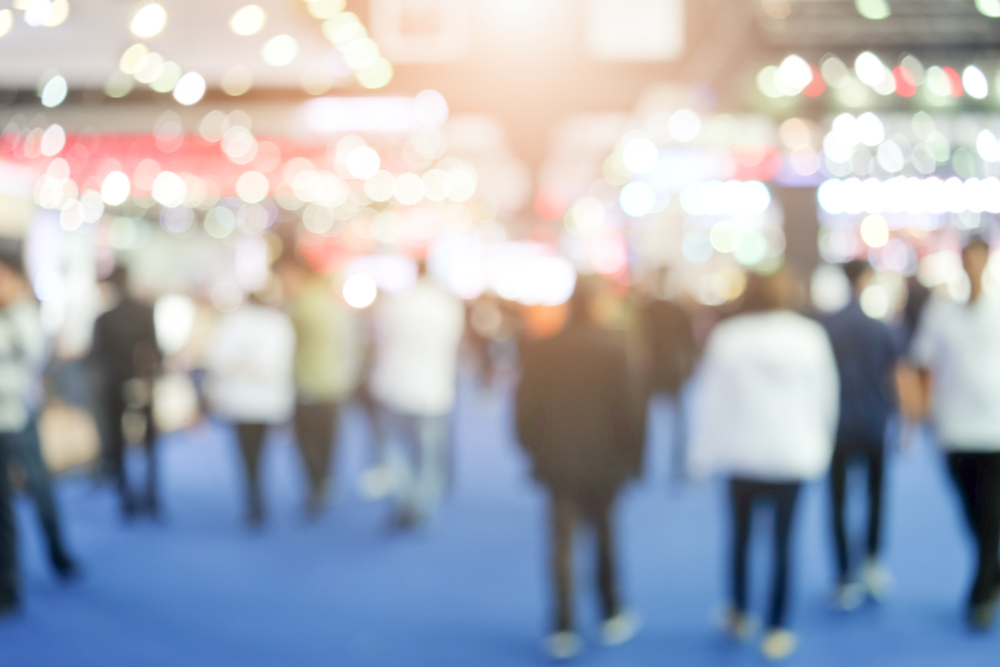 [Speaker Notes: Call the nearest police station and ask for the public education officer or safety education officer. Ask that person if the department can schedule a presentation for your office to address personal and professional safety.
Some police departments provide safety information specific to real estate professionals.
Establish a relationship with your local police department with the first two steps listed here. Once they understand your commitment to the safety of your agents, ask them if they can, on request, have a squad car drive by scheduled open houses.
Once you have placed agent safety at the forefront of your police representative’s mind, ask if he or she can let you know as soon as possible if any crimes are committed against real estate professionals in your community. Criminals often repeat their behavior, whether is robbing a lone real estate agent in a vacant property or even rape or murder. The sooner it you know that something, even something minor, has happened to a real estate professional in your area, the sooner you can alert your own agents to a specific danger
Check with your local fire department to find out what guidance and education they can provide for your office. They may assist you with fire drills and evacuation drills that are appropriate for your office setting.
Meet weekly or monthly with your own co-workers and other area brokers and agents to discuss business and safety issues. Share any concerns and news, such as harassing phone calls or suspicious-seeming clients.]
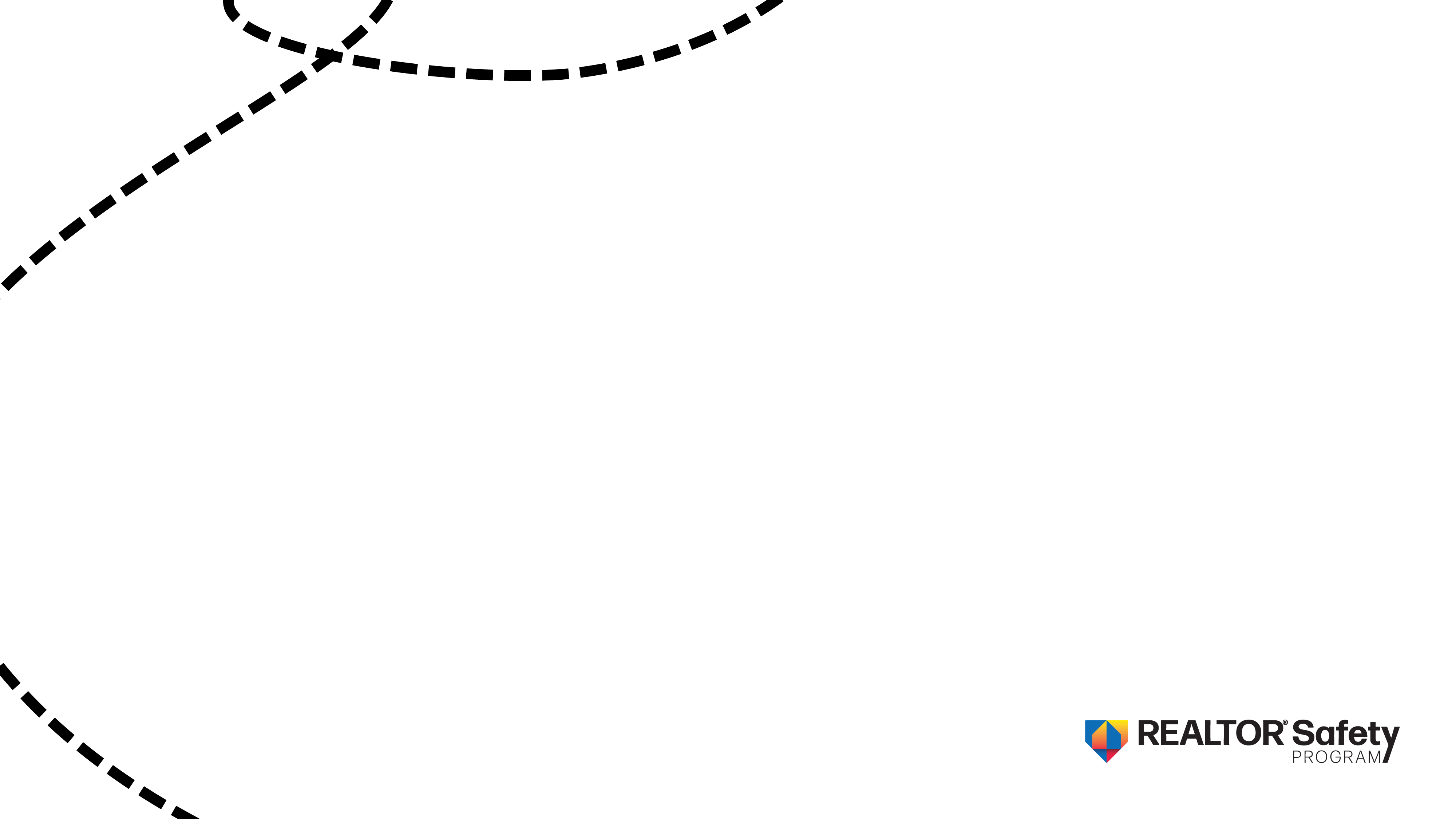 KNOW YOUR COMMUNITY: In addition to working directly with your local police and fire departments, there are ways to stay informed on what’s happening in your town. Make it a goal to learn about crimes as they occur and share this information with everyone in your office. You’ll all be able to stay alert to trends in theft and burglary, personal attacks, and vandalism. Information sources include: 
Your local paper may have a “police blotter” section that lists recent arrests. 
Neighborhood watch groups and crime-buster groups usually know everything that happens in a specific neighborhood. If you can’t find a group like this in your area, ask the police department for the closest one. You can also start your own. 
Many local police departments have Websites that list recent crimes and arrests. 
Join your chamber of commerce and network with other businesspeople. 
Your state or local REALTOR® Association may provide this information. Check their website, and if they don’t have a news section, contact them about adding one.
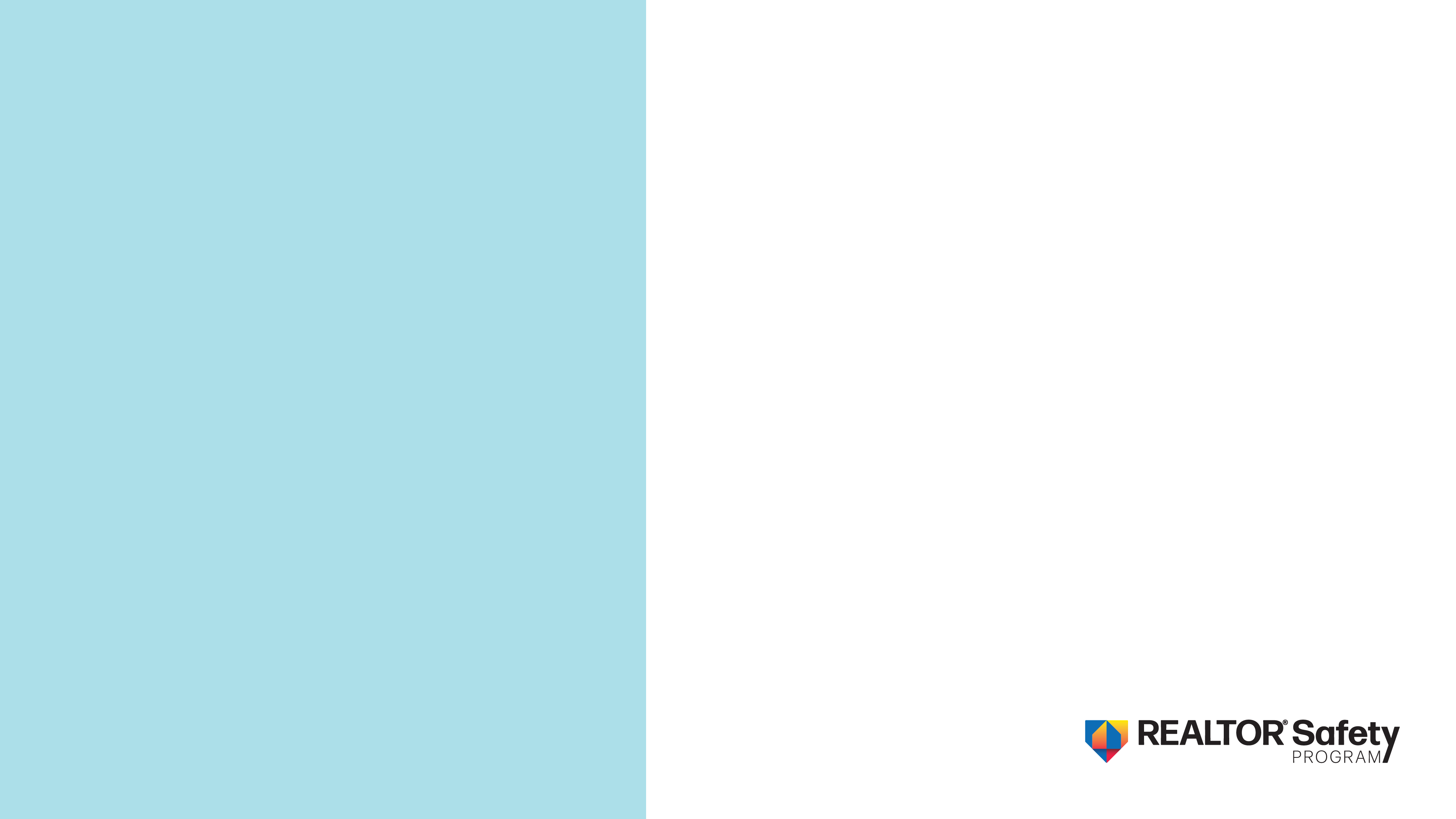 Safety at the Office
Have you ever found yourself working alone in the office? Have you ever had a stranger walk in and felt threatened? How did/would you respond?

Escape through a back door.
Call 911.
Arrange schedule to be at office during times when others will be there. 
Keep charged mobile phone with you at all times.
Lock the door behind you.

What other responses did/would you have?
A Sound data security plan is built on 5 key principles. 

Take stock- Know what you have AND who has access to it. 
Scale down – Keep only what you need.
Lock it – Protect the information you keep. 
Pitch it – Properly dispose of what you no longer need. 
Plan ahead - Create a plan to respond to security incidents.
[Speaker Notes: DISCUSSION: 
1. What are some of the concerns about potential crime that you might have when working at the office?
2. Have you ever found yourself working alone in the office? Perhaps in the evening or during a slow time of day? Have you ever had a stranger walk in and possibly felt threatened? How did you/ would you respond to the situation?

General Security Measures 
• Know staff in other nearby businesses and be aware of their schedules. 
• Ensure all doors other than the main entrance are secured. • Make certain windows are not obscured so that passersby can see in. 
• Make sure there is a clear exit route from the service desk to the door. • Never allow visitors to wander freely about the business. Have the person whom they want to see come to the front office area and escort the individual to the meeting area. 
• Have a visitor log book and policy on issuing visitor tags that limit access to certain areas and hours of the day. 
• If you encounter an individual while working late or alone, indicate to that person that you are not alone. Say something like, “My supervisor will be right with you and should be able to assist you.” 
• Keep personal information private. Avoid discussing where you live, after-work or vacation plans in front of customers, new coworkers or anyone in general with whom you are not comfortable. 
• Install a spare phone in the storage room. 
• Install an alarm, (preferably both audible and monitored). Have alarm buttons in strategic spots; i.e. panic buttons at the reception area. 
• Install surveillance cameras that will monitor the front entrance, the reception area, and other areas that are accessible to the public.]
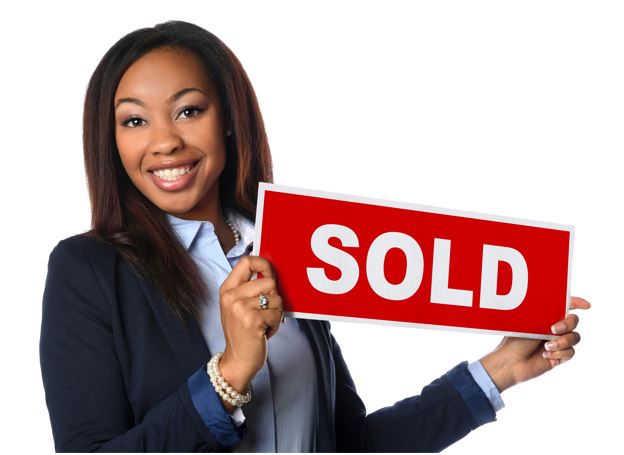 Safety at the Office
Protect Yourself With Smart Marketing Materials

All of your marketing materials should be polished and professional. Avoid using alluring or provocative photography in advertising, on the Web, or on your business cards.
Limit the amount of personal information you share. Consider advertising without using your photograph, home phone number, or home address in the newspaper or on business cards. Avoid using your full name with a middle name or initial; Use your office address instead. 
Install caller ID on your telephone, which should automatically reject calls from blocked numbers.
Focus on your professional proficiency rather than personal information in newspapers, resumes and business cards.
Be cautious about the personal information you share verbally as well. Getting to know your client does not need to include details about your children, where you live and who you live with.
All agents in your office should use only their first initial and last name on their “For Sale” signs to conceal gender and prevent anyone other than a personal acquaintance or current client asking for you by name.
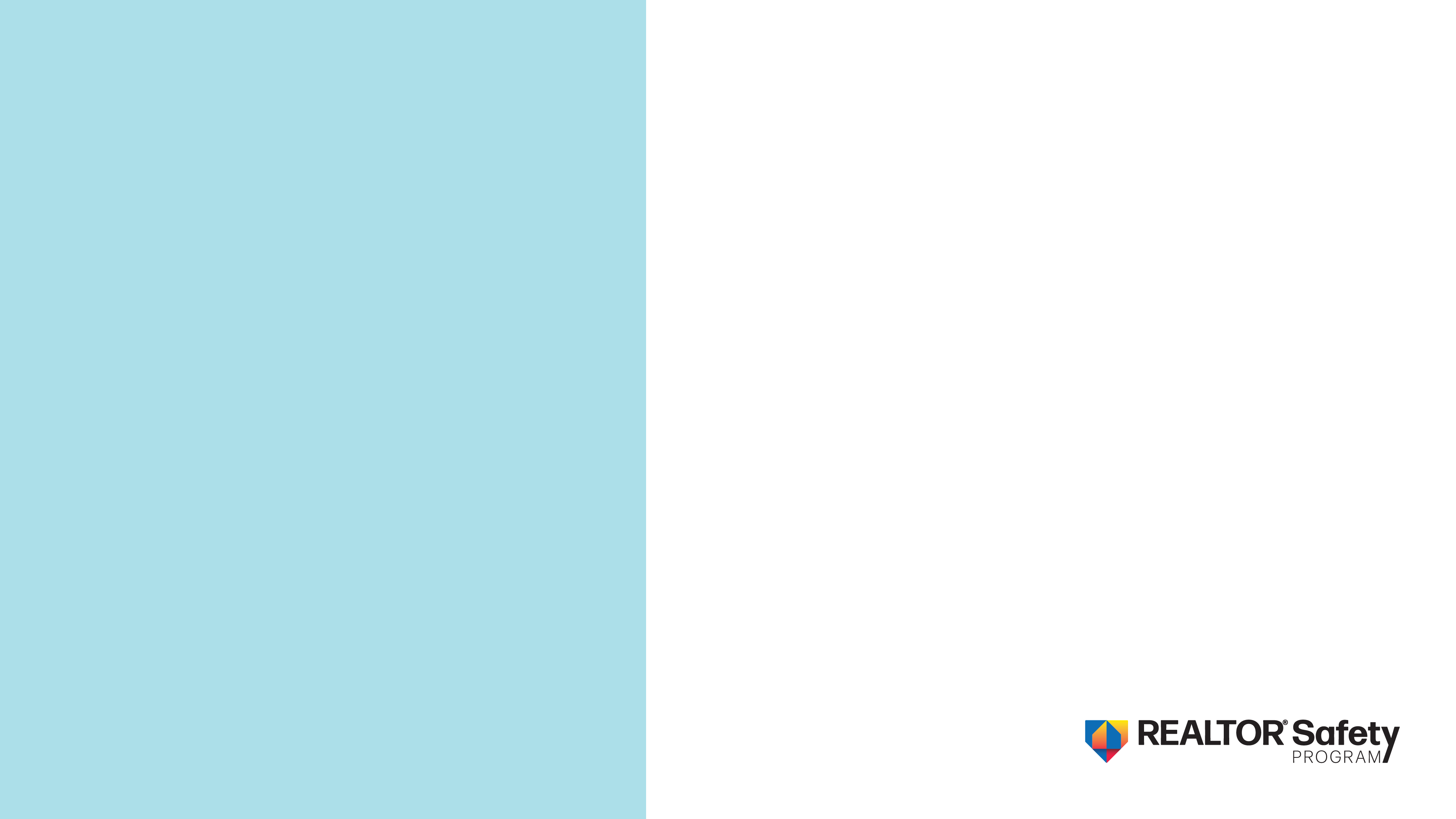 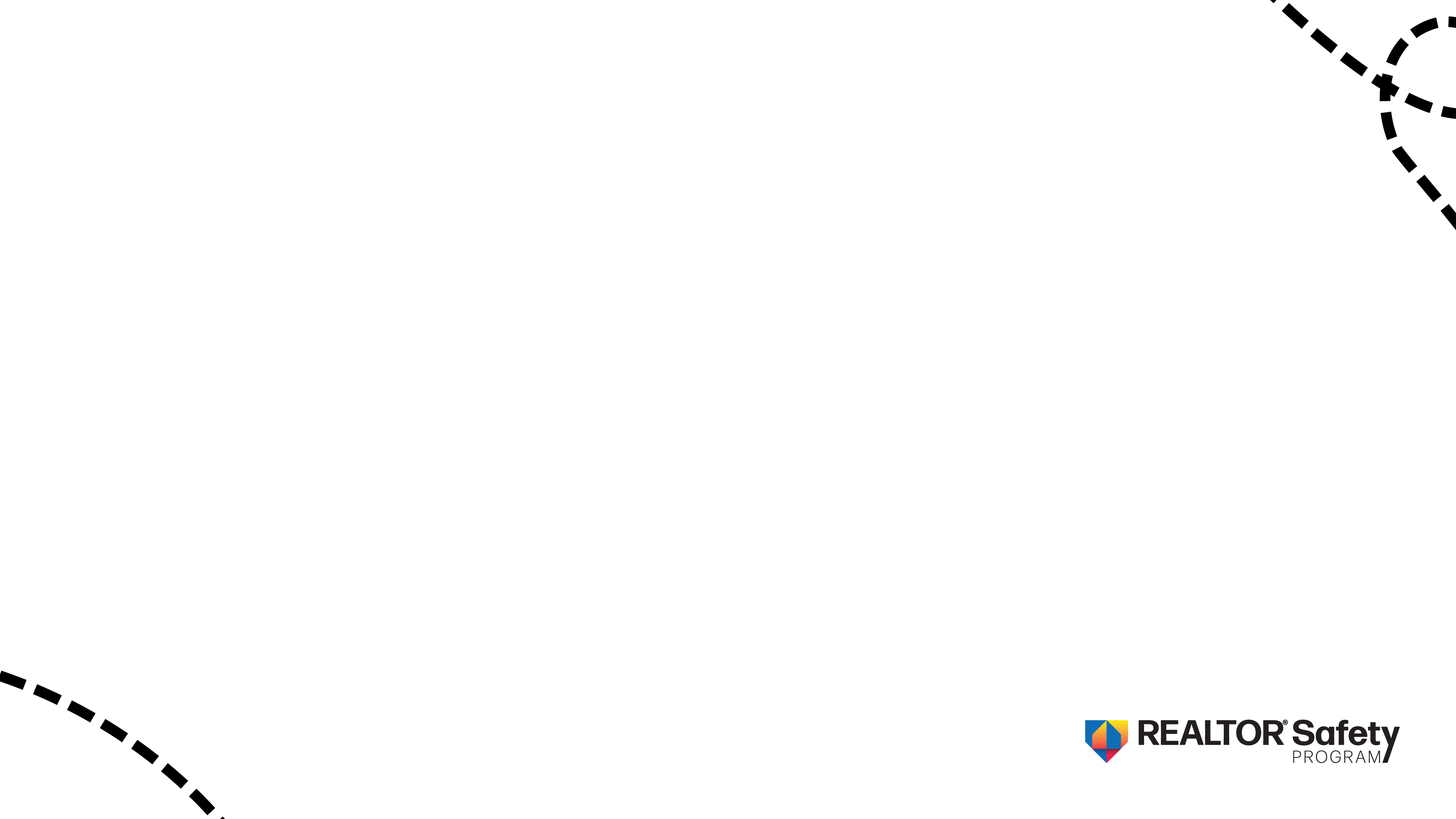 Safety With Clients
When meeting a client alone, you can minimize your risk by adopting these safety precautions: 

When you have a new client, ask him/her to stop by your office and complete a Prospect Identification form.
Call references and verify their employment and current address, retain this information at your office.
Check county property records to confirm the ownership of a property before you go to a listing appointment or approach a for-sale-by-owner listing.
Introduce the prospect to someone in your office.
Always let someone know where you are going and when you will be back; leave the name and phone number of the client you are meeting.
Never list a property as “vacant.” This is an open invitation to criminals. 
Show properties before dark. If you are going to be working after hours, advise your associate or first-line supervisor of your schedule. 
Be sure to use the lockbox property-key procedure that has been established to improve real estate agent safety.
Try and call the office once an hour to let people know where you are.
Establish a distress code, a secret word or phrase that is not commonly used but can be worked into any conversation for cases where you feel that you are in danger.
In showing a property, always leave the front door unlocked for a quick exit while you and the client are inside. As you enter each room, stand near the door.
Prepare a scenario so that you can leave or encourage someone who makes you uncomfortable to leave.
It is better to not display purses while at a property. Lock your purse in the car trunk before you arrive. Carry only non-valuable business items (except for your cell phone).
Park at the curb in front of the property rather than in the driveway.
[Speaker Notes: DISCUSSION: Has anyone had a bad experience or felt threatened while showing a property? Do you care to share your story? 
OR How many of you ever feel uncomfortable showing a vacant property to a new client? Or standing outside waiting to meet someone?]
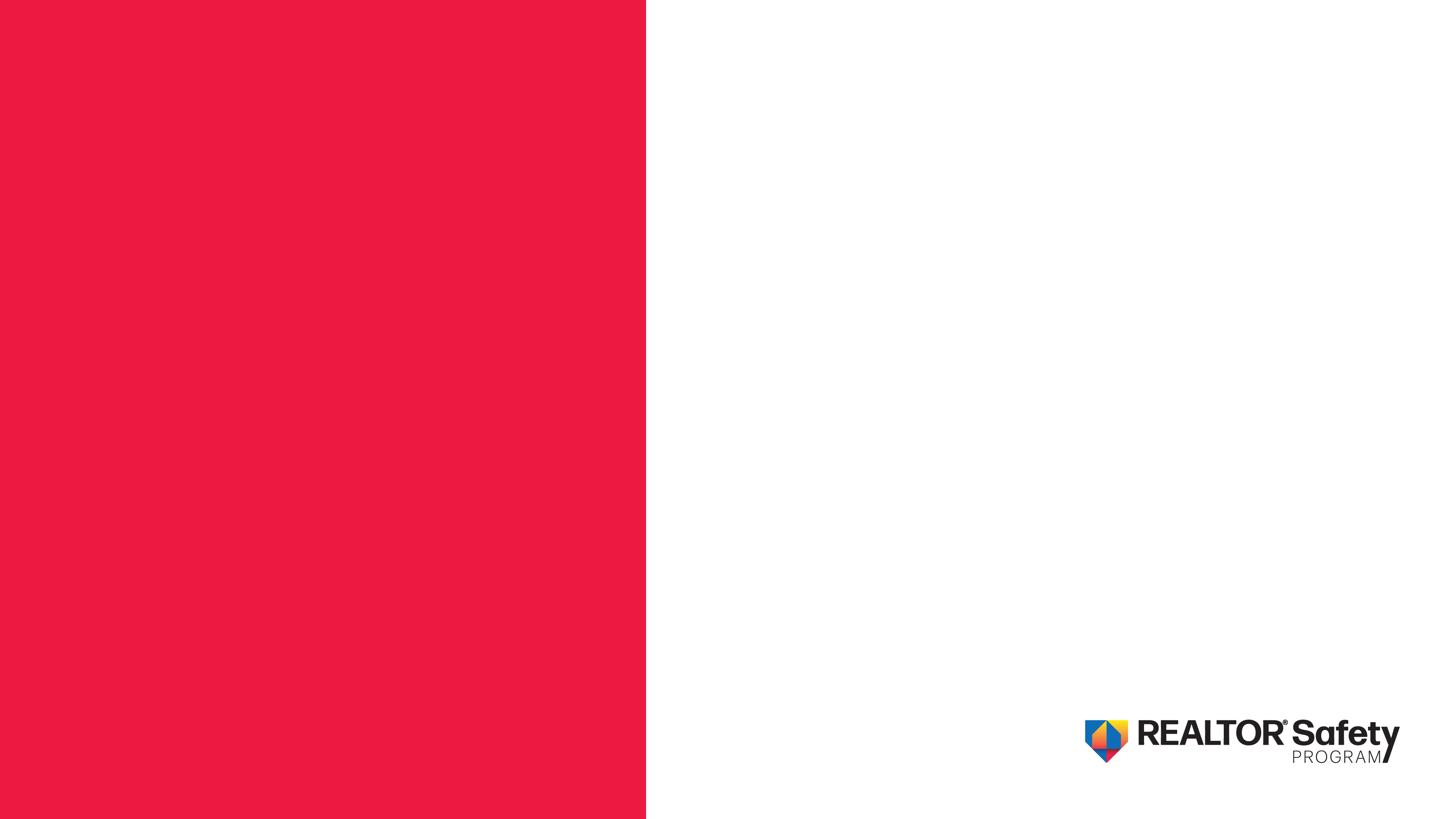 Safety With Clients
Property Management may be one of the most dangerous careers in real estate because you are typically showing vacant properties to prospective customers. Here are several things to keep in mind: 

Communication plays a vital role when you’re showing vacant property. Know who you are dealing with.
Notify a colleague of your schedule and whereabouts.
Be sure your cell phone is serviceable in the area in which you are showing the property.
When the property is vacant, be aware of the time of day you are showing the property.
Get to know all prospective clients before showing the property. Use your intuition. If you feel uneasy, have someone else with you, or don’t show the property.
Have policies in place regarding rental collection and disposition of a property. All of the real estate safety practices are applicable in commercial sales and property management and are even more relevant since you are usually dealing with vacant locations. Be sure you review all the safety awareness procedures and implement the best measures to provide protection from assailants.
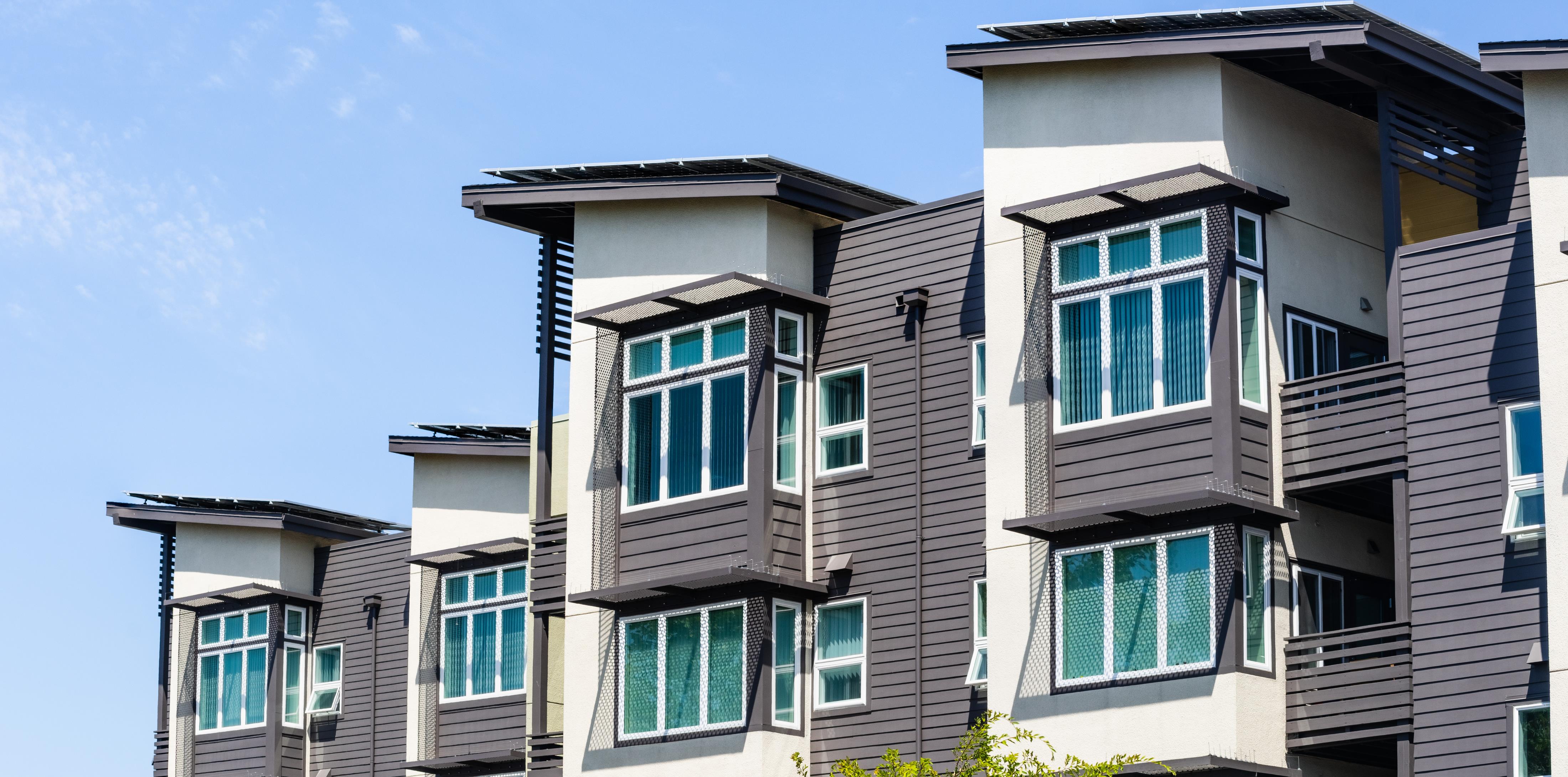 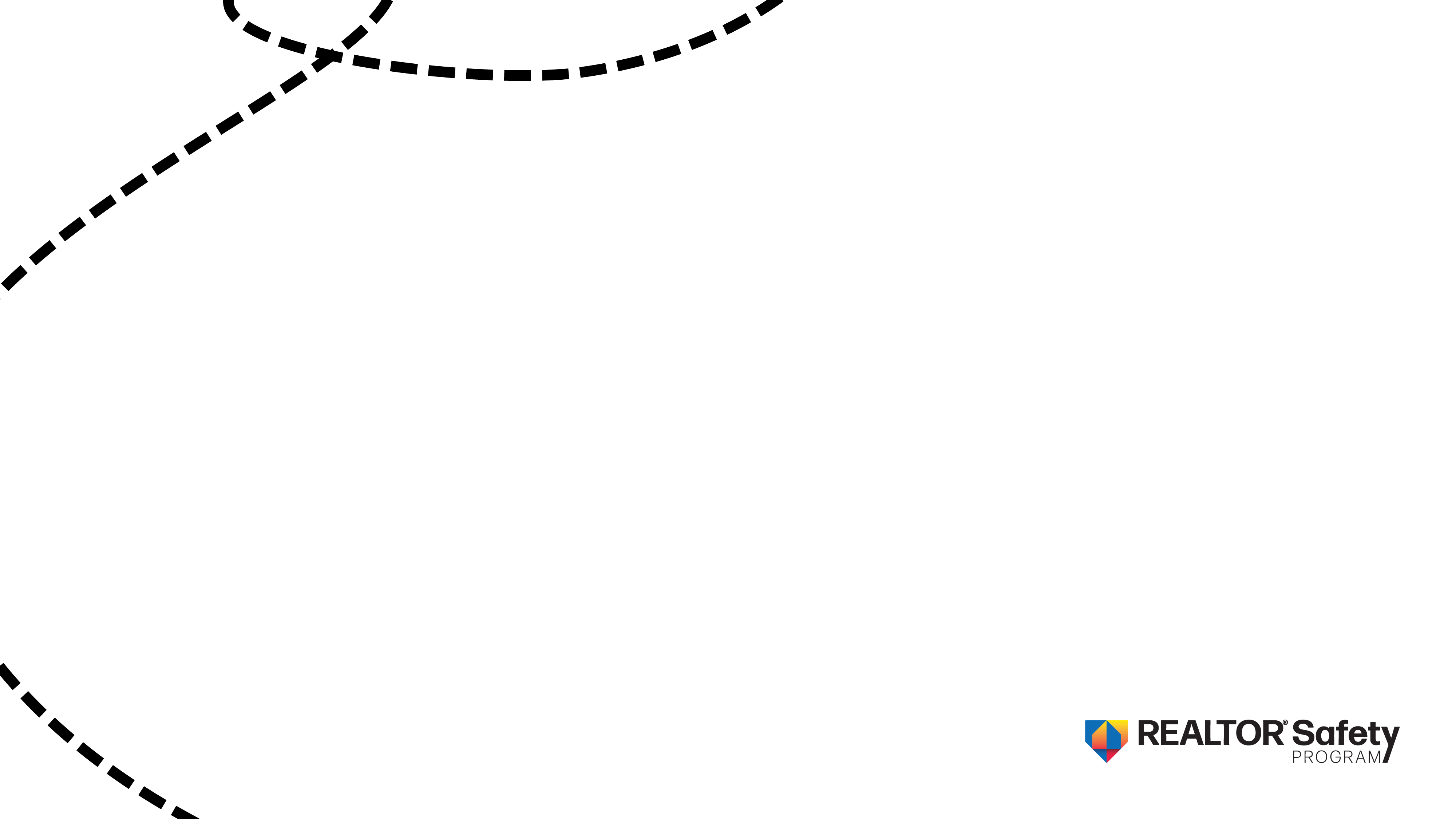 Safety With Clients
Yell “FIRE” to get 
Attention, RUN and call 9-1-1.
Fight or Flight? Escape is The Best Self Defense

When faced with danger, trust yourself and stay as calm as possible. 
Think rationally and evaluate your options. There is no one right way to respond to a confrontation because each is different. 
The response depends on the circumstances: location of the attack, your personal resources, the characteristics of the assailant and the presence of weapons. 
There are many strategies that are effective, but you must rely on your own judgment to choose the best one:

No resistance

Stalling for time 

Distraction and then flight 

Verbal assertiveness 

Physical resistance
Guidelines for Choosing a 
Self – Defense Course

 Ask family, friends and colleagues if they have recommendations.
Make sure you are allowed to watch classes in progress before you sign up.
Meet the instructors.
Check for safety precautions.
Look for programs that offer options, techniques, and a way of analyzing situations.
Empowerment is the goal of a good self-defense      program.
[Speaker Notes: When faced with danger, trust yourself and stay as calm as possible. 
Think rationally and evaluate your options. There is no one right way to respond to a confrontation because each is different. 
The response depends on the circumstances: location of the attack, your personal resources, the characteristics of the assailant and the presence of weapons. 
There are many strategies that are effective, but you must rely on your own judgment to choose the best one:
No resistance - Not resisting may be the proper choice in a situation. An attacker with a gun or a knife may put you in a situation where you think it is safer to do what he/she says. If someone tries to rob you —give up your property; don’t give up your life.
Stalling for time - Appear to go along with the attacker. This may give you time to assess the situation. When his/her guard is down, try to escape.
Distraction and then flight - Obviously you should try to get away—but whether you can get away depends on your shoes, your clothing, your physical stamina, the terrain and how close your predator is.
Verbal assertiveness - If someone is coming toward you, hold out your hands in front of you and yell, “Stop” or “Stay Back!” When interviewed, rapists said they’d leave a woman alone if she yelled or showed that she was not afraid to fight back.
Physical resistance - If you decide to respond physically, remember that your first priority is to get away. Act quickly and decisively to throw the attacker off guard while you escape. Make a conscious effort to get an accurate description of your attacker(s).]
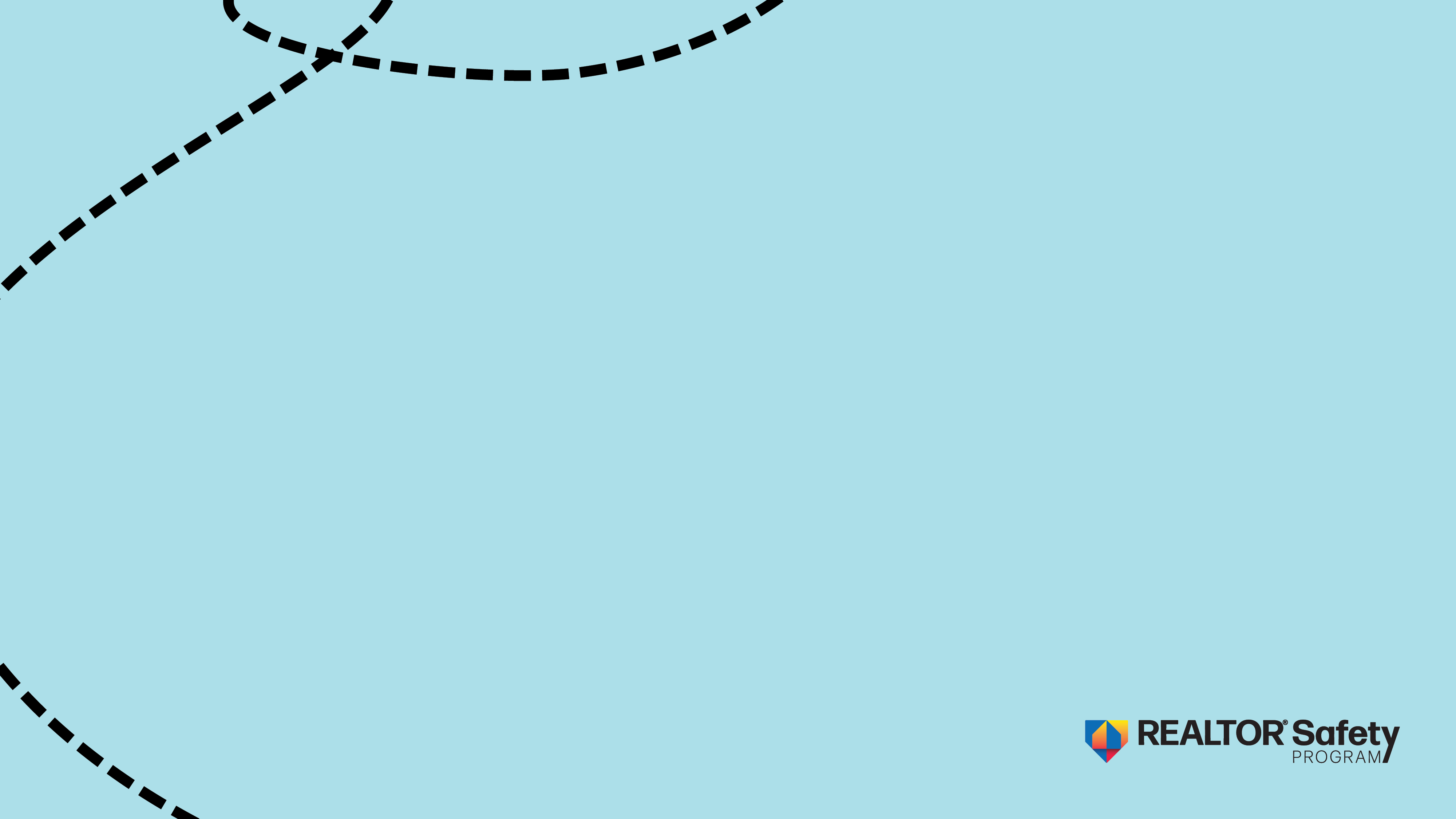 Safety With Clients
THE 10 – SECOND RULE

Take 2 Seconds when you arrive 
Take 2 Seconds after you step out of the car 
Take 2 seconds as you walk to your destination
Take 2 seconds at the door
Take 2 seconds as soon as you enter your destination
10 SECONDS TOTAL – Taking in your surroundings lets you spot and avoid danger. Make it a Habit.
SAFETY ON THE ROAD
As a REALTOR®, you spend a great deal of time in your car. These tips may help protect you from dangerous situations while in your car: 

Whenever possible, take your own car to a showing.
Keep roadside breakdown essentials in the trunk.
Be observant when approaching your car, looking underneath and in the back seat before entering
Dress for the weather.
If you are in an unfamiliar area, make mental notes of landmarks, points of interest and intersections.
Avoid aggressive drivers.
AUTO ACCIDENT SCAMS
An apparent auto accident may not be an accident at all, but rather a scam. Learn to recognize auto accident scams to help prevent you and your family from becoming victims.

Swoop and Squat 

Drive Down 

Start and Stop 

Sideswiping in a Two-lane Turn
[Speaker Notes: SAFETY ON THE ROAD– 
If you’re driving at night and are approached by a vehicle with blue lights, exercise caution. Call 9-1-1 to identify the vehicle, turn on your flashers to acknowledge that you see the police car, and keep moving until you’re in a well-lit area. A legitimate law enforcement official will understand your caution.
Using a cell phone while driving can cause an accident. For driving safety, purchase a hands-free phone kit for your vehicle. And never attempt to take notes while driving – pull over and stop in a safe place first.
AUTO ACCIDENT SCAMS – 
Swoop and Squat - Two vehicles work as a team to set up an accident. One vehicle pulls in front of an innocent driver and the other alongside, blocking the victim in. The lead car stops short, causing the victim to rear-end him. The car that pulled up alongside serves as a block and prevents the victim from avoiding a collision.
Drive Down - As an innocent driver tries to merge into traffic, the suspect driver yields, waving on the other driver. As this innocent driver merges, the suspect driver intentionally collides with the victim and denies giving him the right of way.
Start and Stop - Stopped in the same lane of traffic, the suspect’s vehicle is positioned directly in front of the victim. The suspect starts to move forward as does the innocent driver. For no reason, the suspect vehicle suddenly stops short, causing the victim to rearend him.
Sideswiping in a Two-lane Turn -At an intersection that has two left turn lanes, the suspect crosses the centerline, intentionally sideswiping the victim’s car. The suspect then alleges that the victim caused the collision by entering his lane.
THE 10- SECOND RULE – 
Take 2 Seconds when you arrive – Questionable activity? Well Lit visible location?
Take 2 Seconds after you step out of the car – Suspicious people? Know where you are going?
Take 2 seconds as you walk to your destination- Is it busy or quiet? Are there any obstacles or hiding places? Is anyone loitering?
Take 2 seconds at the door- Any uneasy feelings? Anyone following you?
Take 2 seconds as soon as you enter your destination- Anything out of place? Anyone there who should not be? 
10 SECONDS TOTAL – Taking in your surroundings lets you spot and avoid danger. Make it a Habit.]
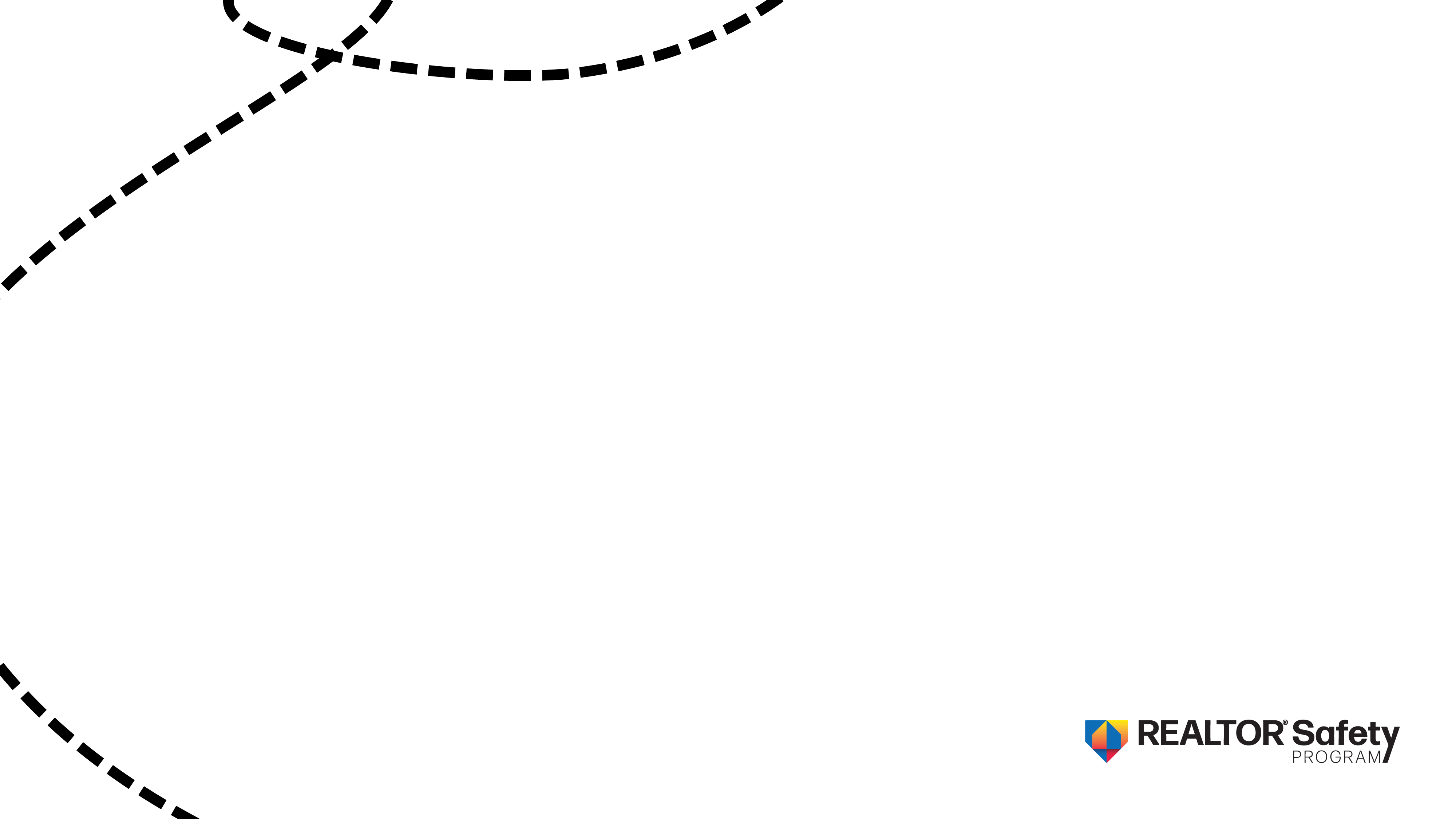 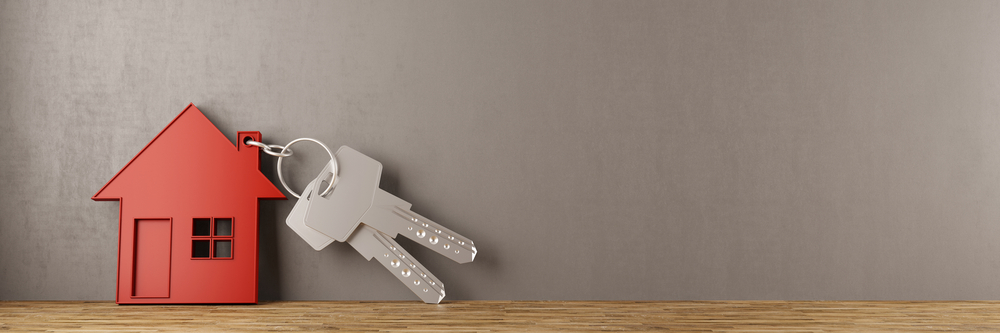 Safety With Clients
SAFETY AT OPEN HOUSES AND MODEL HOMES – 
An open house can be a great sales tool, but it also exposes you to numerous unfamiliar people for the first time. Stay safe by practicing these guidelines.

If possible, always try to have at least one other person working with you at the open house. 
Check your cell phone’s strength and signal prior to the open house. Have emergency numbers programmed on speed dial, and keep your phone with you at all times.
Upon entering a house for the first time, check all rooms and determine several “escape” routes.
Make sure that if you were to escape by the back door, you could escape from the backyard.
Have all open house visitors sign in. Ask for full name, address, phone number and e-mail.
When showing the house, always walk behind the prospect. Direct them; don’t lead them.
Avoid attics, basements, and getting trapped in small rooms.
Communicate frequently with the office, your answering service, a friend or a relative that you will be calling in every hour on the hour. And if you don’t call, they are to call you.
Don’t assume that everyone has left the premises at the end of an open house. Check all of the rooms and the backyard prior to locking the doors.
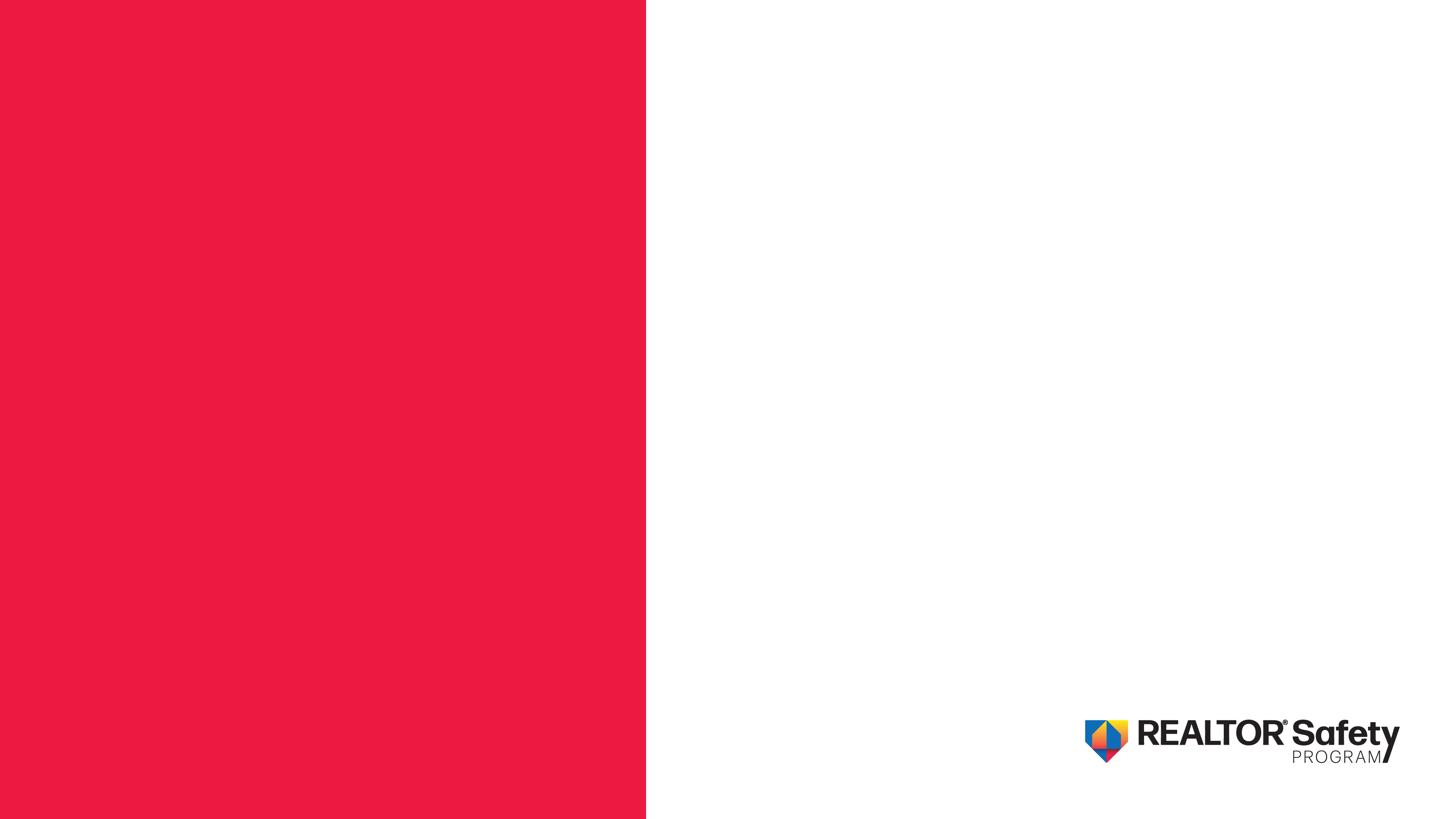 Safety With Clients
Share the safety message with your clients! They, too, can be vulnerable as they allow strangers into their homes or visit other people’s property. Give them this valuable advice to help them protect themselves against crime:

Remind your clients that strangers will be walking through their home during showings or open houses.
DON’T leave personal information like mail or bills out in the open
Advise your clients not to show their home by themselves.
Instruct your clients that they are responsible for their pets.
At an open house, be alert to the pattern of visitors’ arrivals, especially near the end of showing hours.
When you leave a client’s property, whether after an open house or a standard showing, make sure that all doors and windows are locked.
Let your clients know that you will take all of the above safety precautions, but when they return home, they should immediately verify that all doors are locked, and all valuables accounted for.
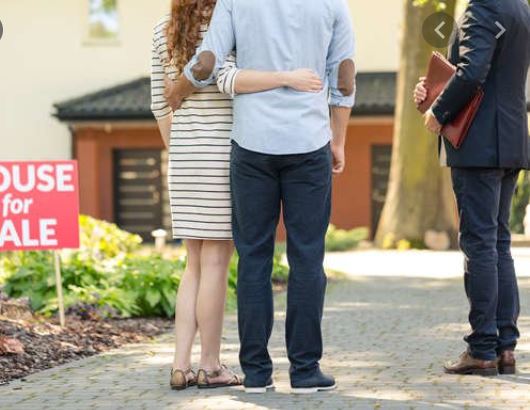 [Speaker Notes: Share the safety message with your clients! They, too, can be vulnerable as they allow strangers into their homes, or visit other people’s property. Give them this valuable advice to help them protect themselves against crime:
• Remind your clients that strangers will be walking through their home during showings or open houses. Tell them to hide any valuables in a safe place. For security’s sake, remember to remove keys, credit cards, jewelry, crystal, furs and other valuables from the home or lock them away during showings. Also remove prescription drugs. Some seemingly honest people wouldn’t mind getting their hands on a bottle of Viagra, uppers or downers. 
• DON’T leave personal information like mail or bills out in the open where anyone can see it. Be sure to lock down your computer and lock up your laptop and any other expensive, easy-to-pocket electronics, like iPods, before your showing. 
• Tell your clients not to show their home by themselves. Alert them that not all agents, buyers and sellers are who they say they are. Predators come in all shapes and sizes. 
• We tell our children not to talk to strangers. Tell your sellers not to talk to other agents or buyers, and to refer all inquiries to you. 
• Instruct your clients that they are responsible for their pets. If possible, animals should be removed during showings. Make clients aware that buyers and agents are sometimes attacked, and the owner will be held liable. 
• At an open house, be alert to the pattern of visitors’ arrivals, especially near the end of showing hours. In some areas, a group of thieves will show up together near the end of the open house and, while a string of “potential buyers” distracts the agent, the rest of the group walks through the house, stealing any valuables they come across. 
• Finally, when you leave a client’s property, whether after an open house or a standard showing, make sure that all doors and windows are locked. Thieves commonly use open houses to scout for valuables and possible points of entry, then return after the agent leaves.
• Let your clients know that you will take all of the above safety precautions, but that when they return home, they should immediately verify that all doors are locked and all valuables accounted for.]
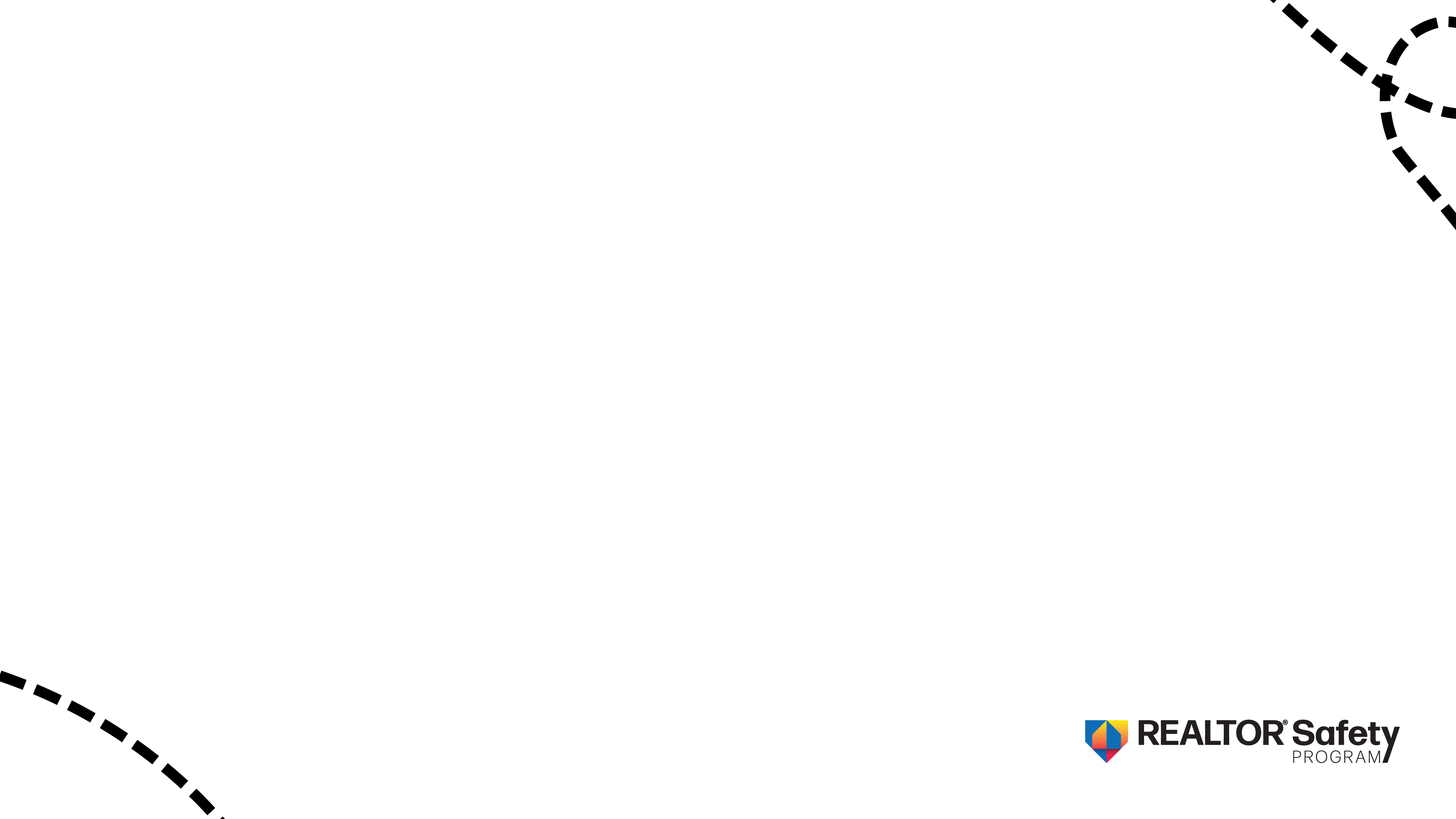 Safety At Home
Many real estate professionals have home offices. Whether you work at home or not, consider taking additional steps to secure your home. Burglars usually leave if they can’t break in within ninety seconds. Anything that slows down a thief by even a minute or two can keep your house from being robbed.

 Ensure that all exterior doors are made of metal or solid, 1 ¾” hardwood and have sturdy locks.
Ensure that all porches and other possible entrances are well lit.
Trim any bushes or trees that hide doors or windows.
Avoid handing out keys to friends, even if they are trustworthy. Always know the location of all your house keys. 
Be mindful of your trash: If you have just bought a new entertainment system, placing empty boxes out by the curb can alert would-be thieves.
Keep written records of all furniture, jewelry and electronic products. If possible, keep these records in a safe deposit box, fireproof safe, or other secure place.
Clearly display your house number, so police and other emergency vehicles can find your home quickly.
If you see a screen that has been cut, broken windows, or a door that’s been left open, don’t go in. Call the police from a neighbor’s house or a public phone.
WHEN YOU GO AWAY- 
Ask a trusted neighbor to collect your mail and newspaper, and offer to return the favor. 
Leave word about when you’re leaving, when you’ll return, and how you can be reached in an emergency. 
Put automatic timers on at least two lights (and possibly a radio) to help your home look and sound lived-in.
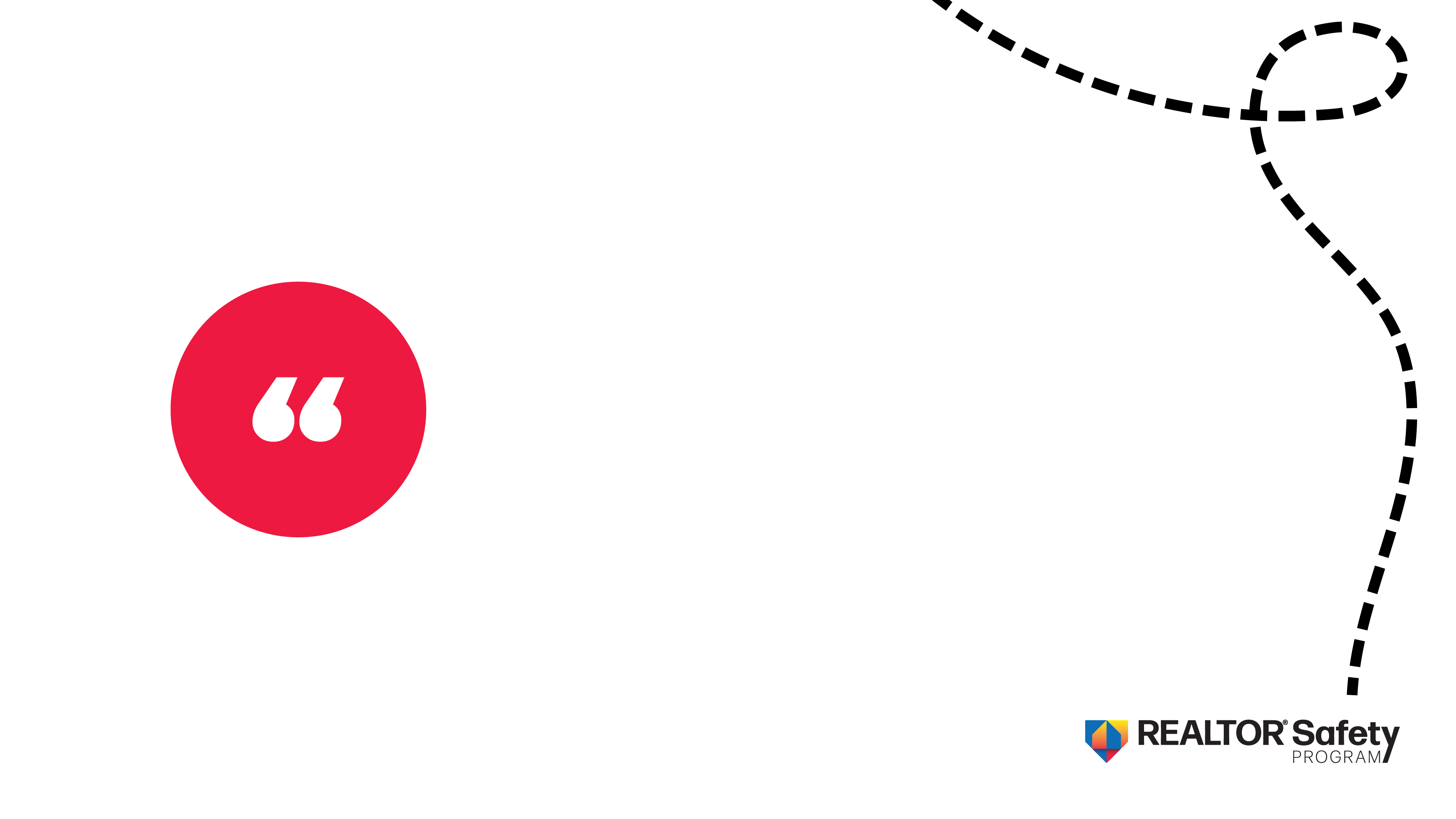 Safety At Home
PROTECT YOUR PERSONAL AND ELECTRONIC INFORMATION (IDENTITY THEFT)
Identity theft is a serious and costly crime. People whose identities have been stolen can spend months or years cleaning up the mess thieves have made of their good name and credit record. In the meantime, victims may lose job opportunities, be refused loans, housing, or cars, or even get arrested for crimes they didn’t commit.
TOP 10 TIPS FOR IDENTITY THEFT PREVENTION
The following tips can help you lower your risk of becoming a victim.

The best defense is a good offense. 
Don’t get caught by “phishing”. 
Keep your identity from getting trashed. 
Control your personal financial information.
Shield your computer from viruses and spyware. 
Click with caution 
Check your bills and bank statements. 
Stop pre-approved credit offers. 
Ask questions. 
Check your credit reports — for free.
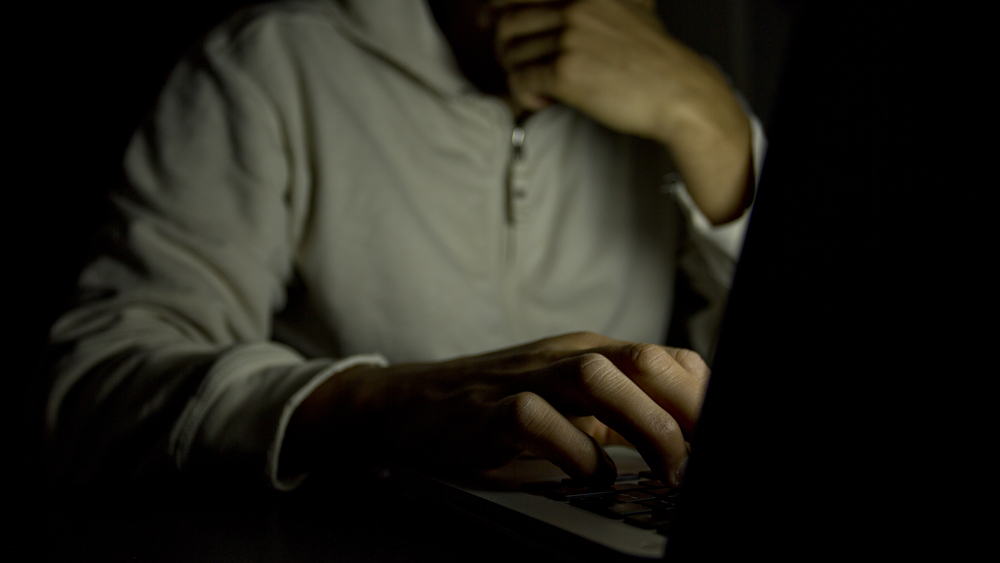 If you think your identity has been stolen, here’s what to do: 

Report the fraud to the three major credit bureaus.
Report the crime to the police.
Request information on fraudulent accounts. 
Call creditors. 
Review your credit reports carefully.
[Speaker Notes: SAFETY AT HOME:
Top 10 Tips for Identity Theft Prevention The following tips can help you lower your risk of becoming a victim. 
The best defense is a good offense. Contact the fraud department of any of the three consumer reporting companies— Equifax, Experian and Trans Union—to place a fraud alert on your credit report. The fraud alert automatically lets credit card companies and other creditors know they must contact you before opening any new accounts or making any changes to your existing accounts. You only need to contact one of the three companies to place an alert; that company will transfer the alert to the other two. • Equifax®: 1-800-525-6285; www.equifax.com; P.O. Box 740241, Atlanta, GA 30374-0241 • ExperianSM: 1-888-EXPERIAN (397-3742); www.experian.com; P.O. Box 9532, Allen, TX 75013 • TransUnion®: 1-800-680-7289; www.transunion.com; Fraud Victim Assistance Division, P.O. Box 6790, Fullerton, CA 92834-6790 
2. Don’t get caught by “phishing”. Scam artists “phish” for victims’ information by posing as representatives of banks, stores or government agencies. This is done over the phone, through regular mail, and especially via e-mail. Don’t respond to a request to verify your account number or password. Don’t give out your personal information unless you made the contact. Legitimate companies will not request this kind of information in this way. 
3. Keep your identity from getting trashed. Invest in a paper shredder and shred all papers with personal information before you throw them away. Shred unwanted credit card applications and “convenience checks” that come in the mail, credit card receipts with your account number, outdated financial papers and papers containing your clients’ personal information. 
4. Control your personal financial information. Many states have laws requiring banks and other financial institutions to get your permission before sharing your personal financial information with outside companies. You also have the right to limit the sharing of your personal financial information with most of your companies’ affiliates. Write to your companies that you want to “opt-out” of sharing your personal financial information with their affiliates. 
5. Shield your computer from viruses and spies. Protect your personal information on your home computer. Use passwords with at least eight characters, including a combination of letters, numbers, and symbols. Use firewall and virus protection software and update it regularly. Download free software only from sites you know and trust, and don’t install software without knowing what it is. Set browser security to at least “medium.” Don’t click on links in pop-up windows or in spam e-mail, and don’t download any file from an e-mail address you don’t know. 
6. Click with caution When shopping online, check out a Web site before entering your credit card number or other personal information. Read the privacy policy and look for opportunities to opt out of information sharing. (If there is no privacy policy posted, shop elsewhere!) Enter personal information only on secure Web pages with “https” in the address bar and a closed padlock symbol at the bottom of the browser window. These are signs that your information will be encrypted or scrambled, protecting it from hackers. If you don’t see these signs, order by telephone. Also, you should always use a credit card rather than a debit card to make online purchases. 
7. Check your bills and bank statements. Open your credit card bills and bank statements right away. Check for any unauthorized charges or withdrawals and report them immediately. Call if bills don’t arrive on time. It may mean that someone has changed contact information to hide fraudulent charges. 
8. Stop pre-approved credit offers. Stop most pre-approved credit card offers by calling toll-free 888-5OPTOUT (888- 567-8688) to have your name removed from credit bureau marketing lists. These mail packages are valuable for identity thieves, who steal your mail and fill out he applications in your name.
 9. Ask questions. Ask questions whenever you are asked for personal information that seems inappropriate. Ask how the information will be used and if it will be shared. Ask how it will be protected. Explain that you’re concerned about identity theft. If you’re not satisfied with the answers, consider going somewhere else. 
10. Check your credit reports — for free. One of the best ways to protect yourself from identity theft is to monitor your credit history. You can get one free credit report every year from each of the three national credit bureaus. Request all three reports at once, or order from a different bureau every four months. (More comprehensive monitoring services from the credit bureaus cost from $44 to over $100 per year.) Order your free annual credit reports by phone, toll-free, at 877-322-8228, or online at www.annualcreditreport.com.

If you think your identity has been stolen, here’s what to do: 
Report the fraud to the three major credit bureaus. You can report the identity theft to all three of the major credit bureaus by calling any one of the toll-free fraud numbers below. You will reach an automated telephone system, which will ask you to enter your Social Security number and other information to identify yourself. The automated system allows you to flag your file with a fraud alert at all three bureaus. This helps stop a thief from opening new accounts in your name. The alert stays on for 90 days. Each of the credit bureaus will send you a letter confirming your fraud alert and giving instructions on how to get a free copy of your credit report. • Experian | 1-888-397-3742 • Equifax | 1-800-525-6285 • TransUnion | 1-800-680-7289 
2. Report the crime to the police. Ask the police to issue a police report of identity theft. Give the police as much information on the theft as possible, including copies of your credit reports showing the items related to identity theft. (Black out items not related to identity theft.) Give the police any new evidence you collect to add to your report. Be sure to get a copy of your police report. You will need to give copies to creditors and the credit bureaus. 
3. Request information on fraudulent accounts. When you file your police report of identity theft, the officer may give you forms to use to request account information from credit grantors, utilities or cell phone service companies. When you write to creditors where the thief opened or applied for accounts, send copies of the forms, along with copies of the police report. Give the information you receive from creditors to the officer investigating your case. 
4. Call creditors. Call creditors for any accounts that the thief opened or used. When you call, ask for the security or fraud department. Examples of creditors are credit card companies, other lenders, phone companies, other utility companies, and department stores. Tell them you are an identity theft victim. Ask them not to hold you responsible for new accounts opened by the thief. If your existing credit accounts have been used fraudulently, ask the credit issuers to close those accounts and to report them to credit bureaus as “closed at consumer’s request.” If you open a new account, have it set up to require a password or PIN to approve use. Don’t use your mother’s maiden name or the last four numbers of your Social Security number as your password. Ask the creditors to give you copies of documentation on the fraudulent accounts. 
5. Review your credit reports carefully. When you receive your credit reports, read them carefully. Look for accounts you don’t recognize. Look in the inquiries section for names of creditors from whom you haven’t requested credit. You may find some inquiries identified as “promotional.” These occur when a company has gotten your name and address from a credit bureau to send you an offer of credit. Promotional inquiries are not signs of fraud. (By calling to report identity theft, your name will be automatically removed from the mailing list to receive unsolicited credit offers of this kind.) Also, as a general precaution, look in the personal information section to verify your Social Security number, address and name. If you find anything you don’t understand, call the credit bureau at the telephone number listed on the report. Tell them you want to block, or remove, any information on the report that is the result of identity theft. (You must send a police report of identity theft to support this request.)]
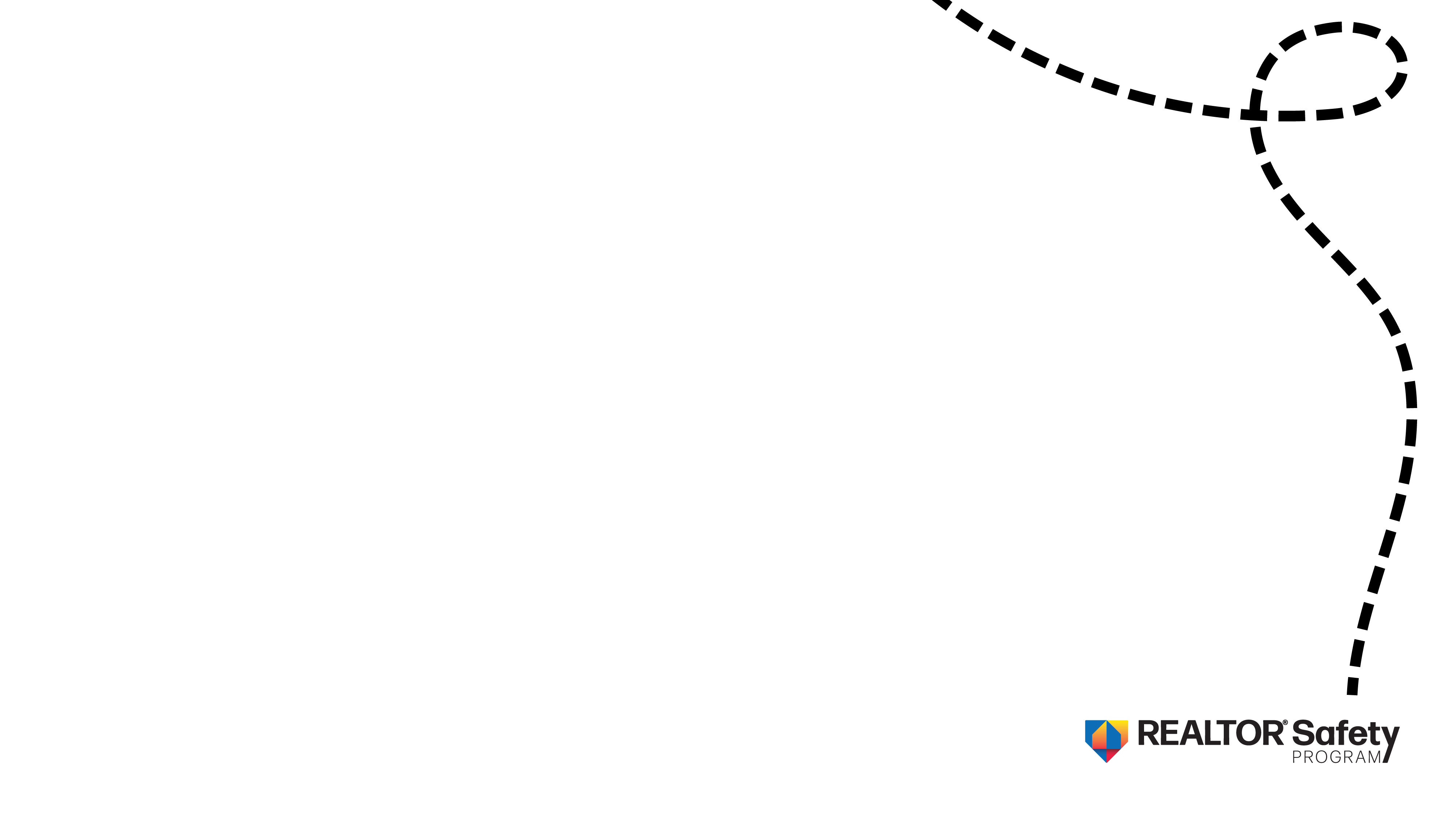 Resources
Here are just a few of the NAR resources used for this presentation. 

REALTOR® Safety Pledge: REALTOR® Safety Pledge (nar.realtor)

NAR REALTOR® Safety: https://www.nar.realtor/safety 

REALTOR® Safety Handout:
 https://cdn.nar.realtor/sites/default/files/documents/realtor-safety-handouts-2023.pdf?_gl=1*1d9lyn9*_gcl_au*MjAzNTM1NzQwNi4xNzIwNjMxNzAx 

The Home Safety Council: http://www.mysafehome.org/ 

SPAAR Safety: https://spaar.com/safety/
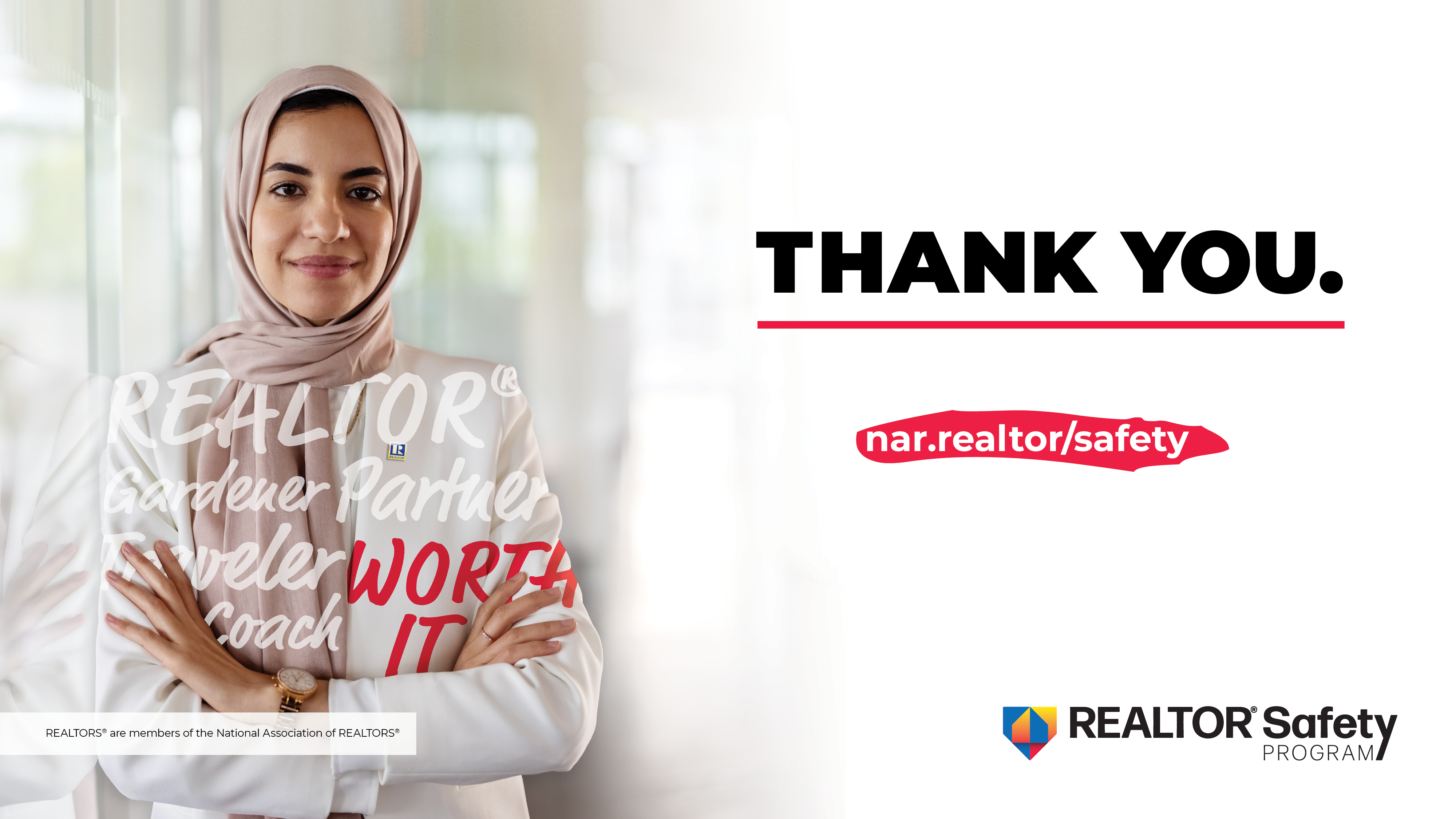